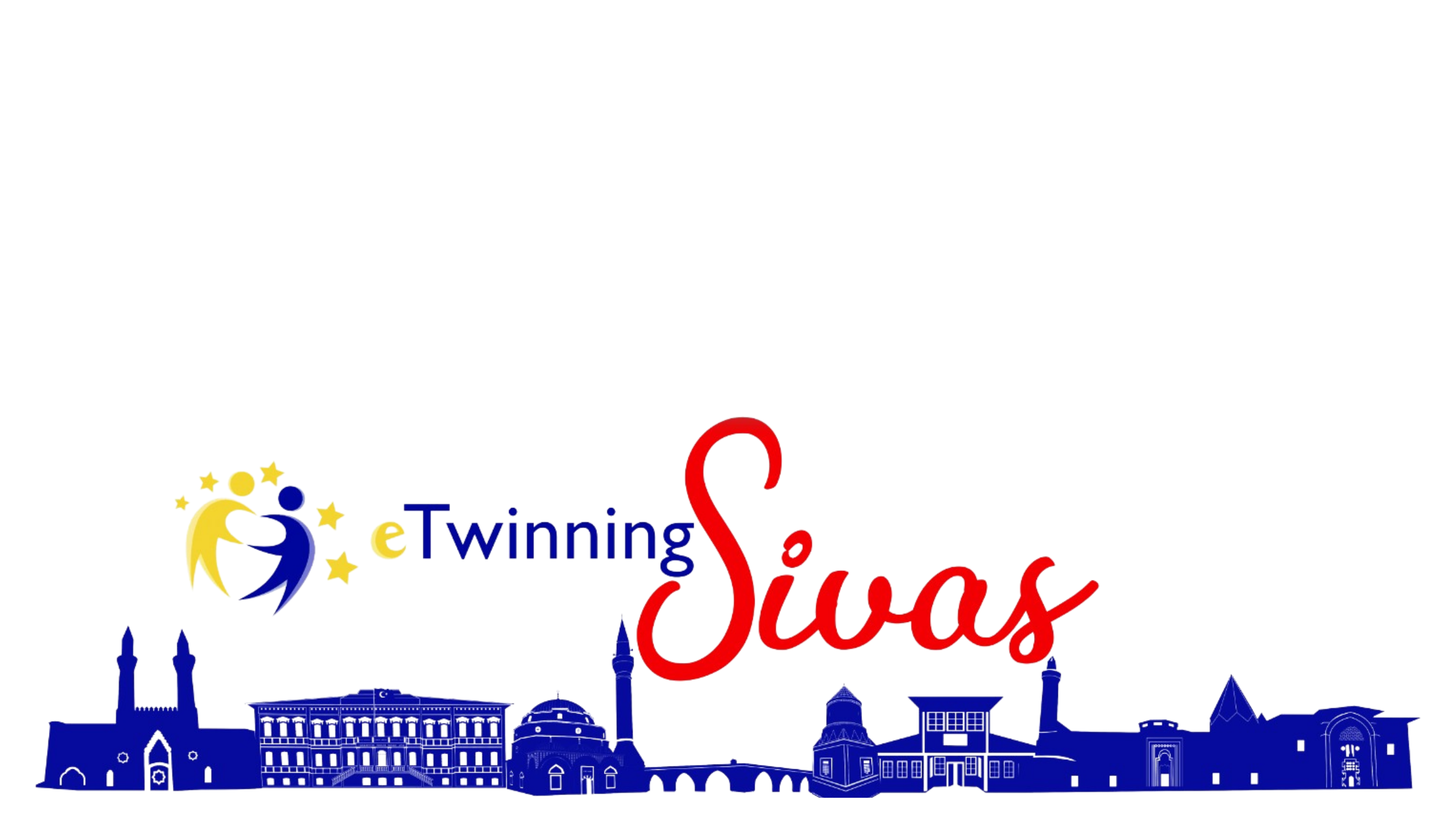 PROJE PAYLAŞIM SERİSİ 1
RESFEBELERLE SİVAS
Proje Adı
Kısa Açıklama
Özel gereksinimi bireylerin (Kaynaştıma öğrencilerinin), normal gelişim gösteren 
akranlarıyla takım içinde bulunduğu şehri kültürel olarak zeka oyunlarıyla tanıması.
Yaş Grubu
16 – 19
Katılabilecek Branşlar
Tüm branşlar
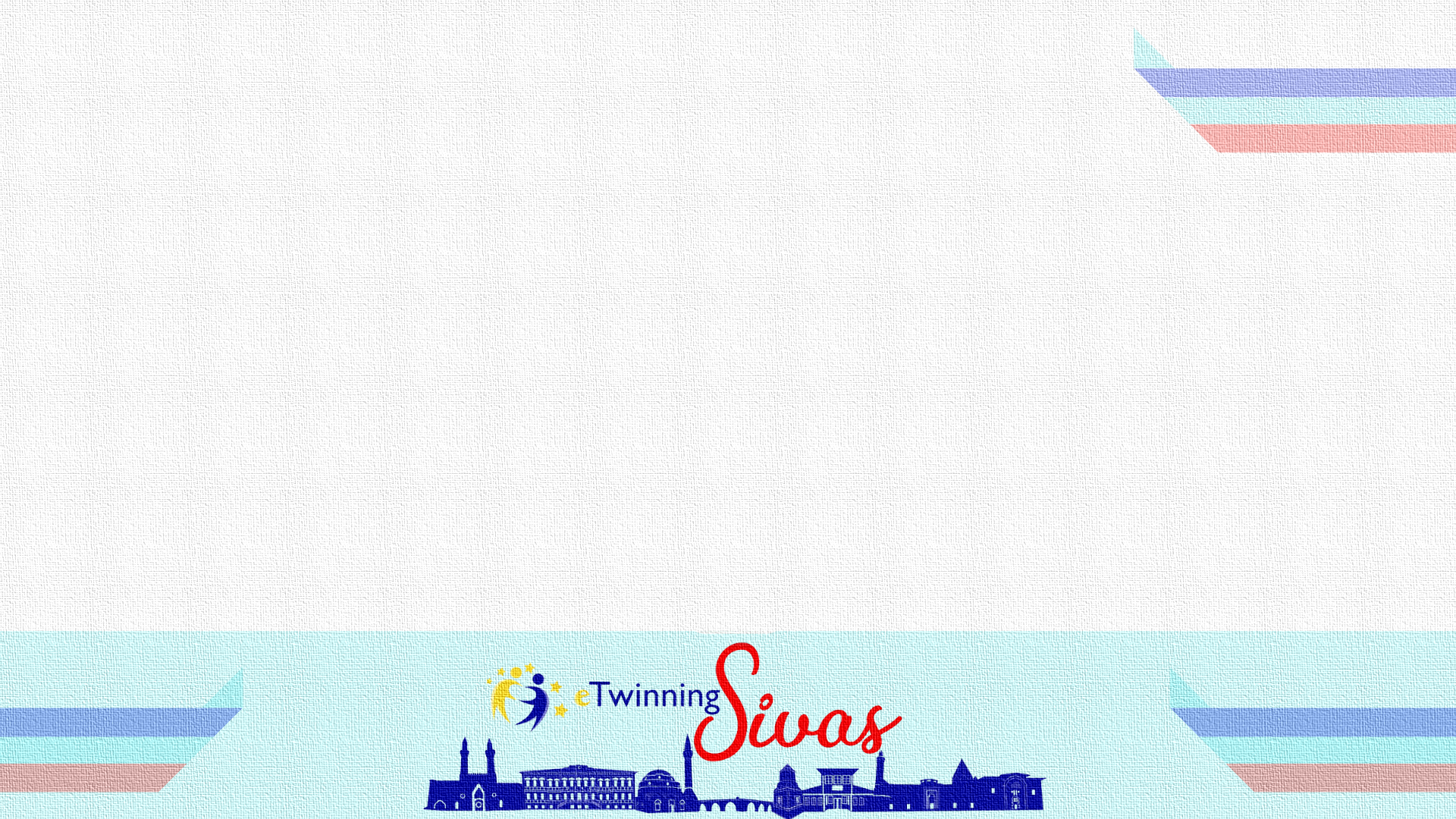 Proje Hedefleri
Özel gereksinim bireylerde; dikkat, odaklanma, mantık yürütme, yaratıcılık ve analiz becerilerinin gelişimini desteklemek
Özel gereksinimi bireylerin zeka oyunları aracılığıyla zihinsel becerileri harekete geçirmek.
Özel gereksinim bireylerde, öğrenmede olumlu ortam oluşturup derse karşı motivasyonunu artmasını desteklemek.
Özel gereksinim bireylerde, sosyal beceri gelişimlerinin desteklenerek, akranları ile iletişim becerilerini güçlendirmek.
 Özel gereksinim bireylerde takım olarak çalışma becerilerini geliştirmek.
Özel gereksinim bireylerde , bulunduğu ili kültür olarak tanıyarak yaşadığı ortam ile ilgili farkındalık oluşturmak.
Toplumsallaşma ve  sosyalleşme becerilerini geliştirmek.
 Normal gelişim gösteren bireylerde özel gereksinim bireylere karşı ön yargıların kalkmasını sağlamak.
 16-19 yaş grubu projeye katılan öğrencilerde çevreye karşı duyarlılık gelişimini desteklemek.
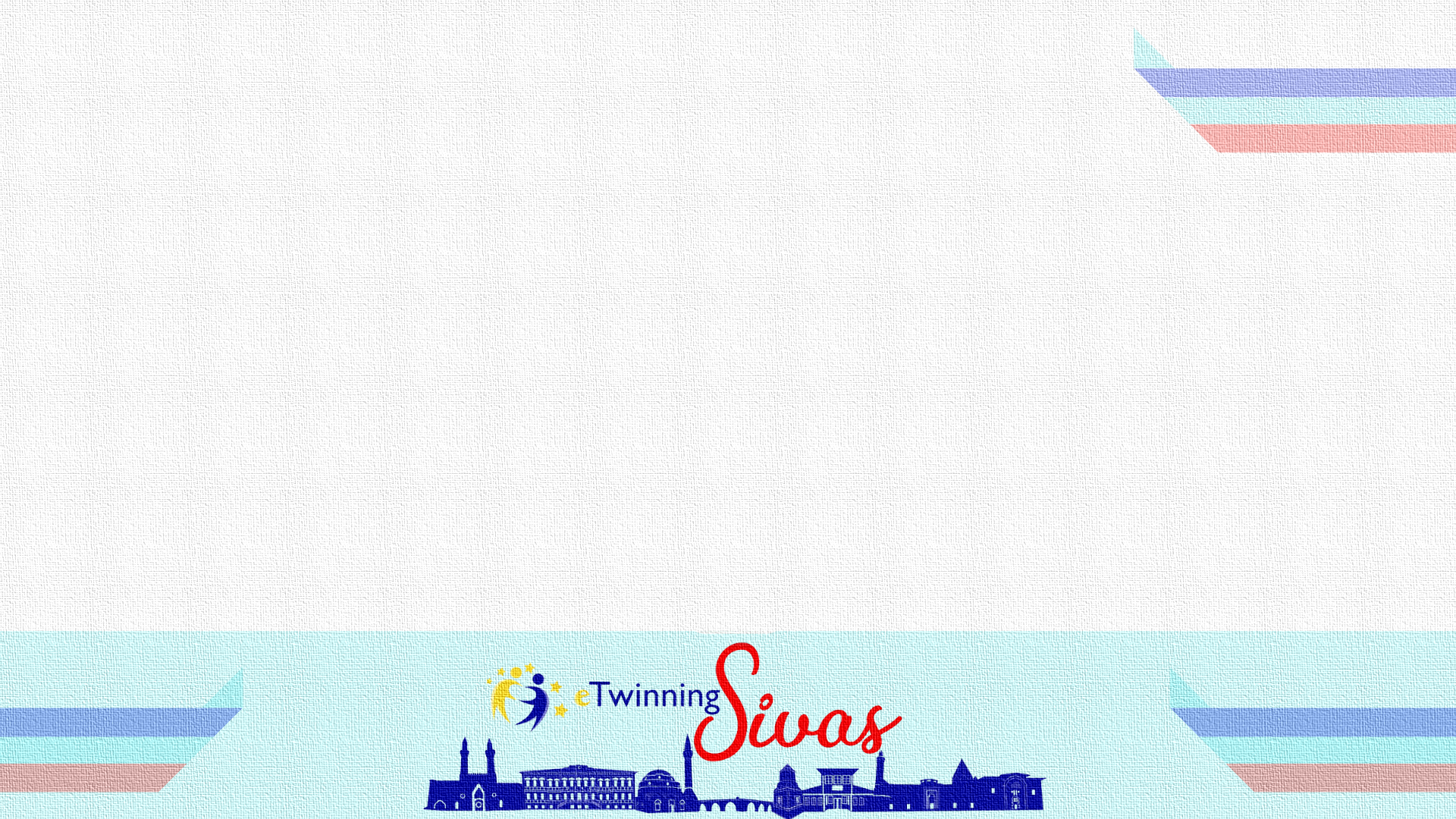 Beklenen Sonuçlar
Özel gereksinimli bireylerde; dikkat, odaklanma, mantık yürütme, yaratıcılık ve analiz becerilerinde gelişim göstermiş olacaklar.
Özel gereksinimli bireylerin zeka oyunları aracılığıyla zihinsel becerileri güçlenecek.
Özel gereksinim bireylerde, öğrenme becerileri gelişerek, derse karşı motivasyonunu artmış olacak.
Özel gereksinimli bireylerde, sosyal beceri gelişimlerinin desteklendiği için sınıftaki  akranları ile iletişim becerileri gelişmiş olacak.
 Özel gereksinimli bireylerde takım olarak çalışma becerileri gelişmiş olacak.
Özel gereksinimli bireylerde, bulunduğu ili kültür olarak tanıyarak yaşadığı ortam ile ilgili farkındalık oluşacak. Bu farkındalık ile sosyal becerilerinin yanında günlük yaşam becerileri de gelişmiş olacak.
 Normal gelişim gösteren bireyler, özel gereksinim bireyler ile takım çalışmalarında bulunarak  ön yargılarını kalkacak.
 16-19 yaş grubu projeye katılan öğrencilerde çevreye karşı duyarlılık gelişecek.
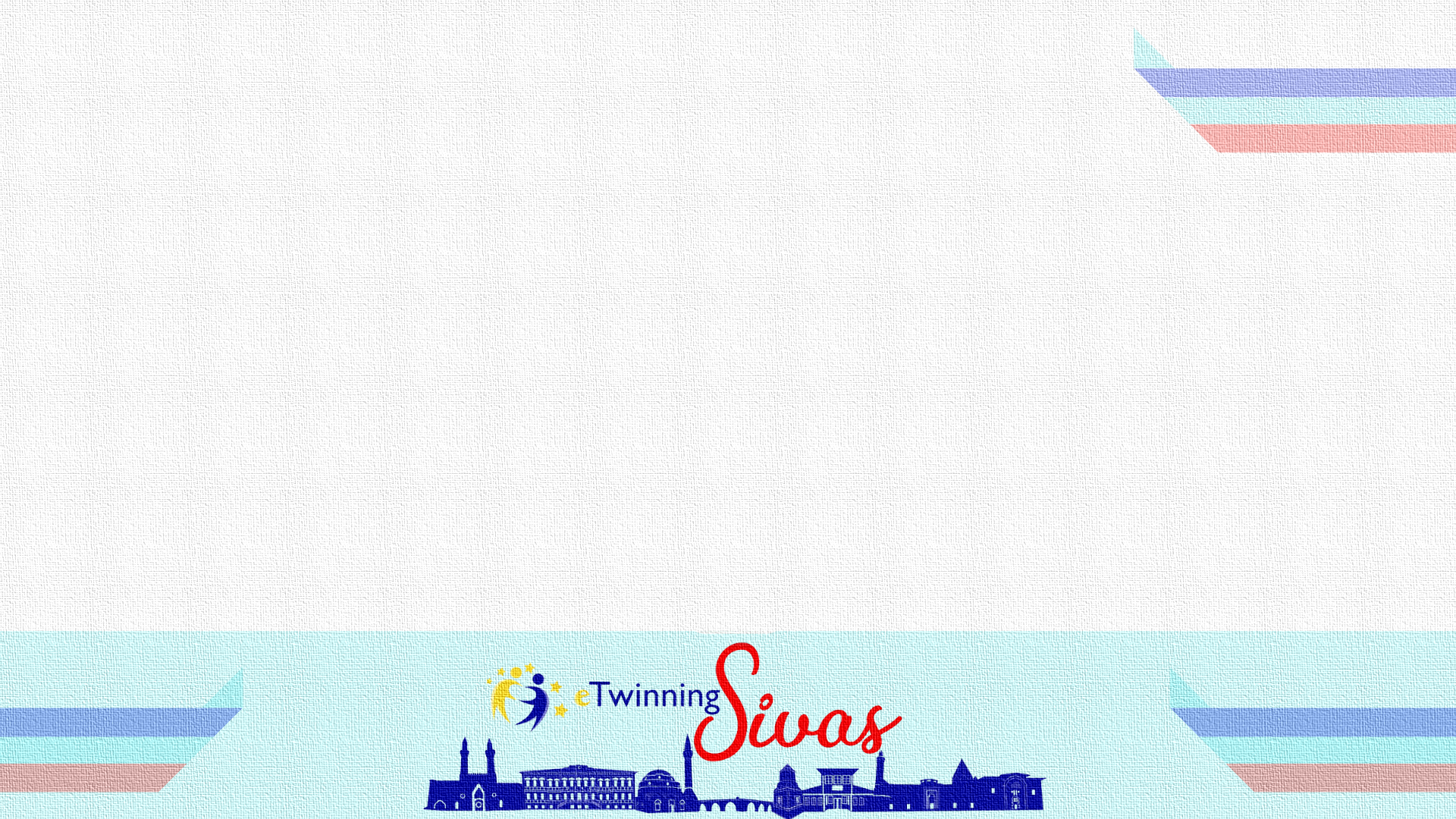 Çalışma Takvimi ve Planlanan Etkinlikler